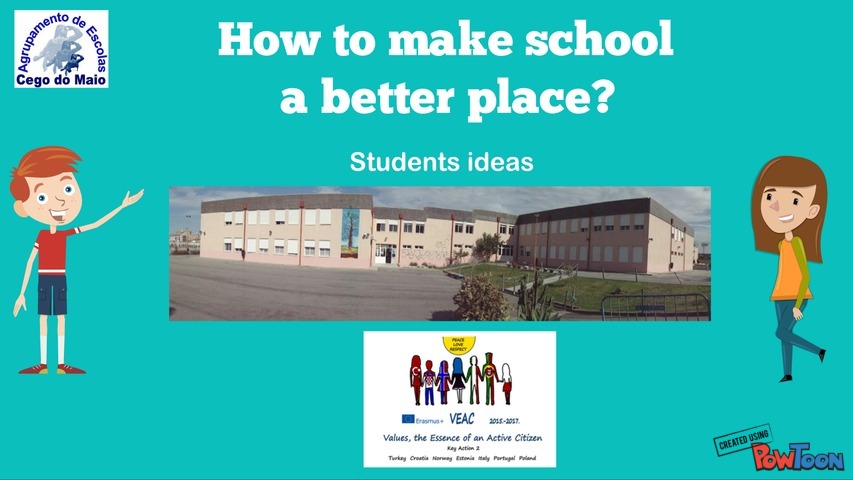 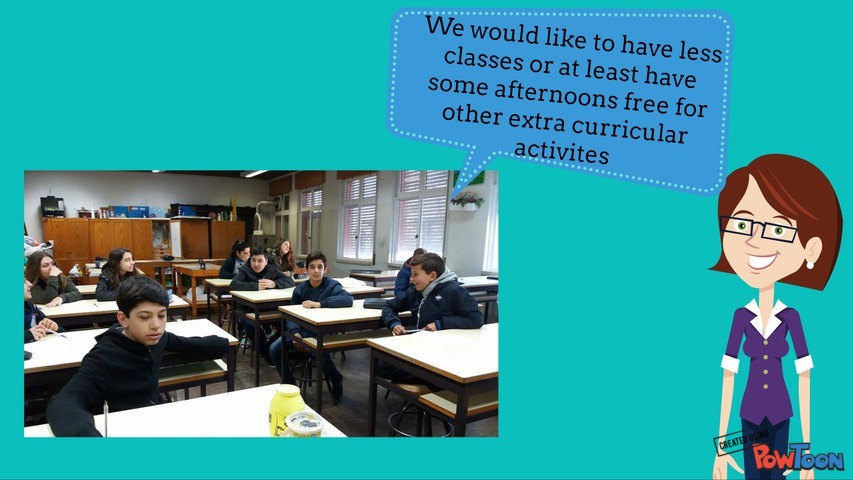 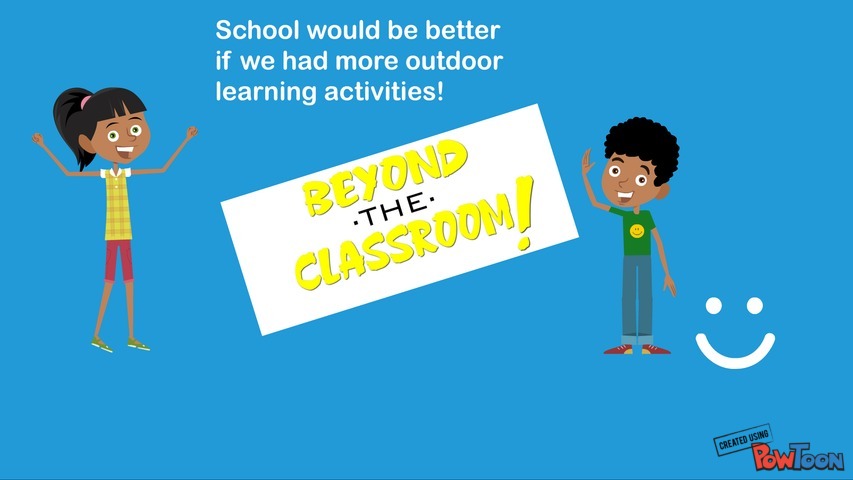 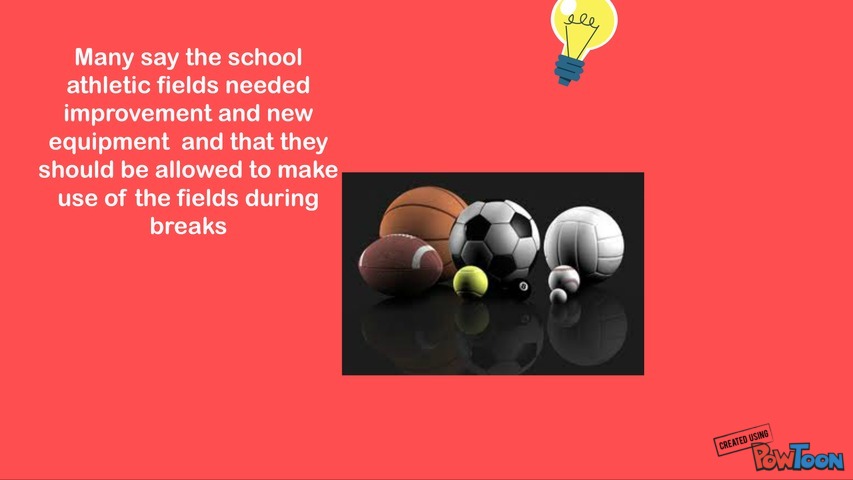 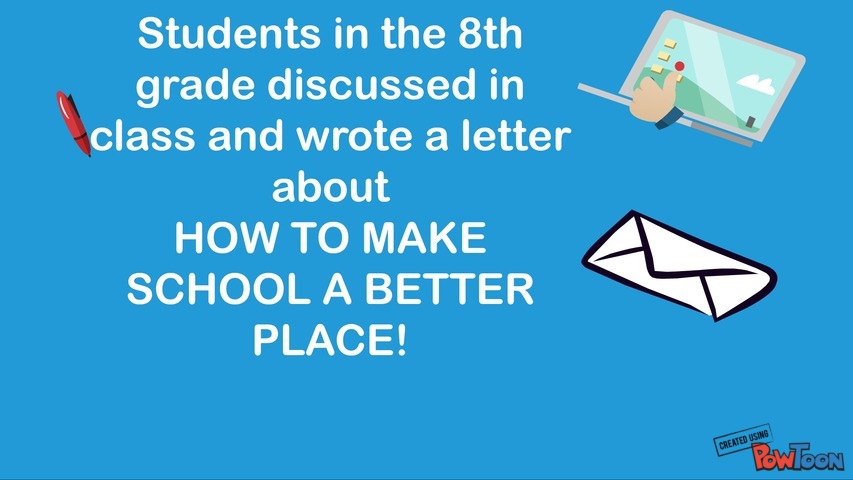 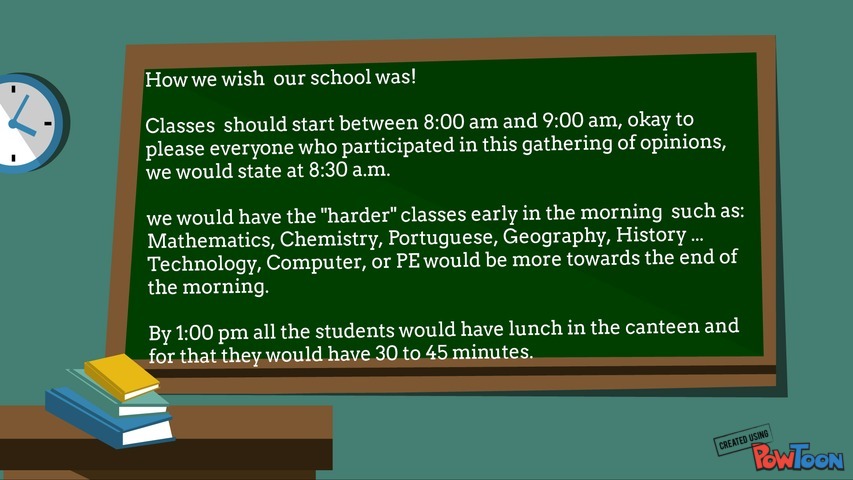 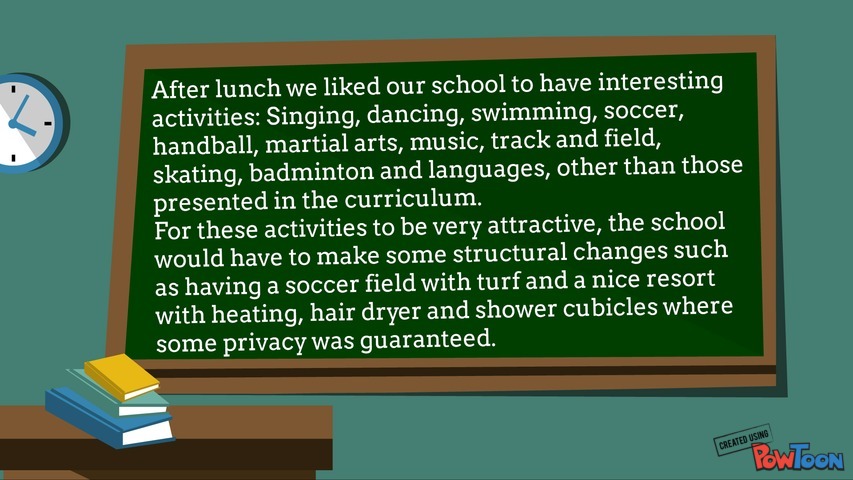 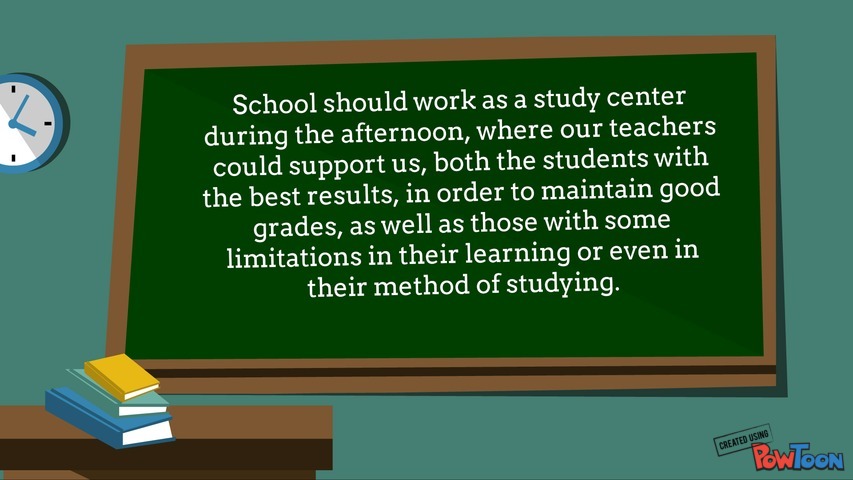 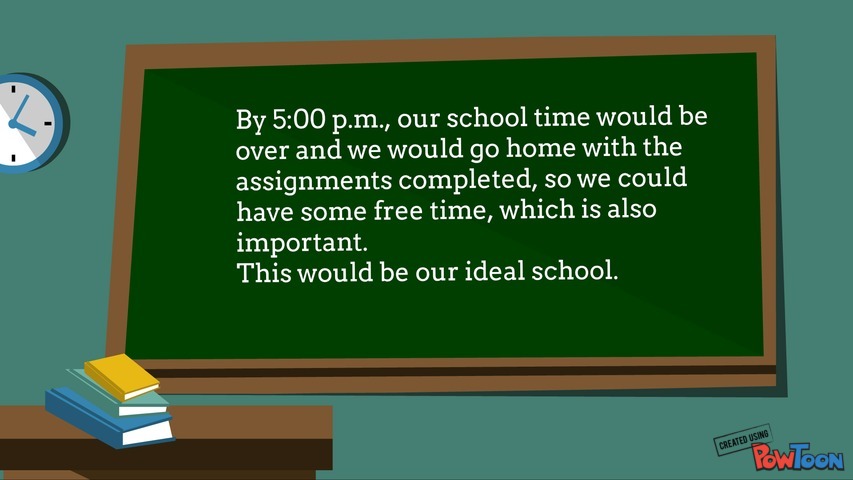 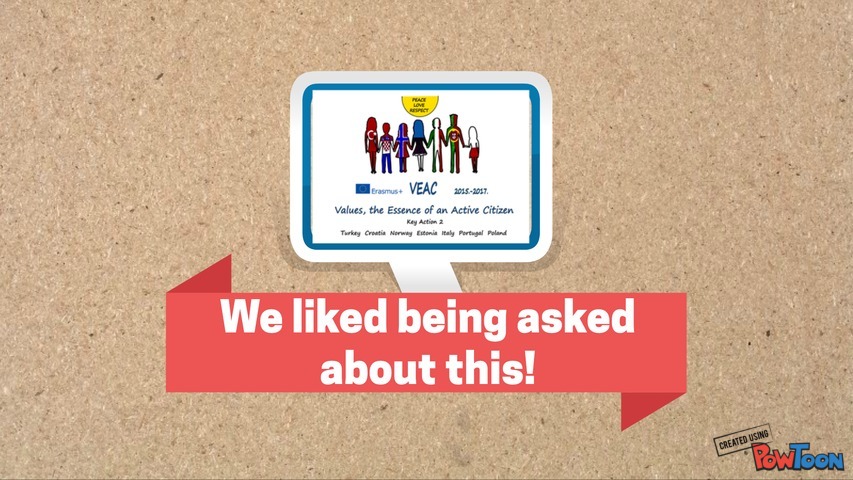 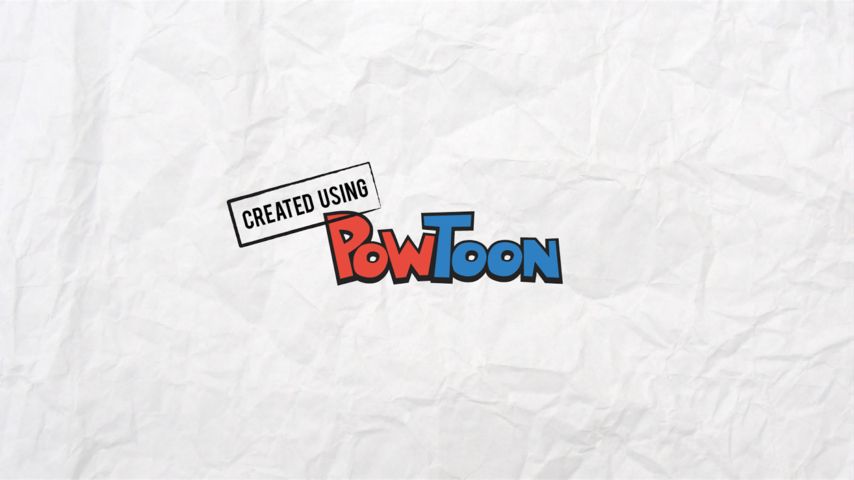 www.powtoon.com